De la création …                 
                 … à la détection
de particules
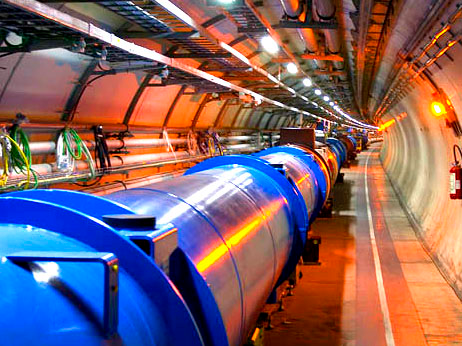 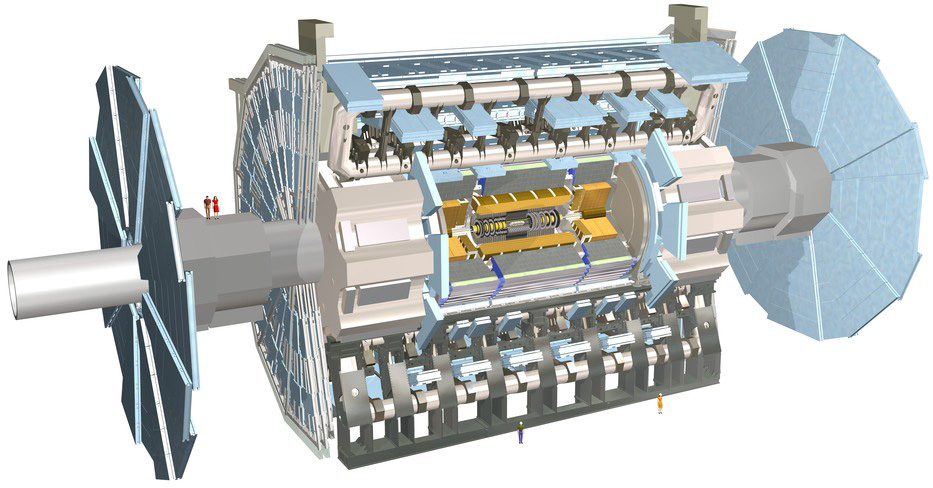 LHC
Détecteur ATLAS
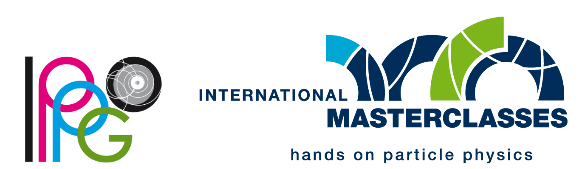 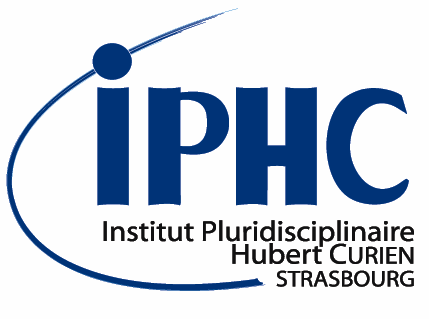 1
Ces phénomènes physiques peuvent-ils
créer  les particules listées ci-dessous ?
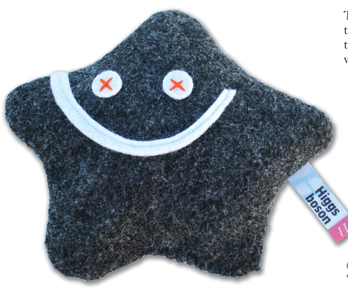 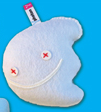 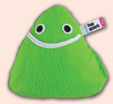 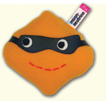 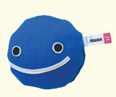 muon
neutrino
photon
quark top
Boson de Higgs
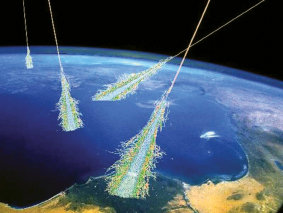 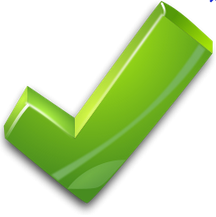 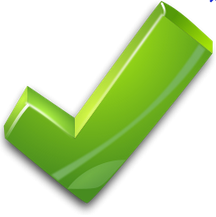 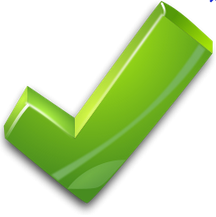 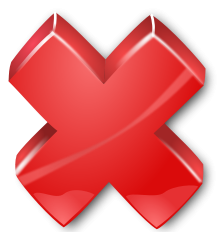 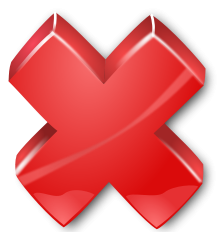 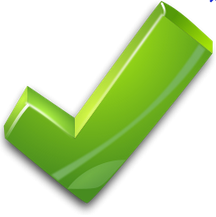 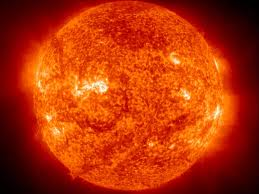 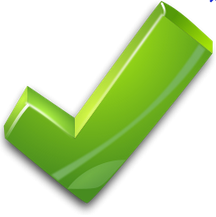 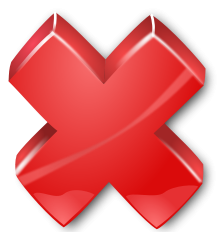 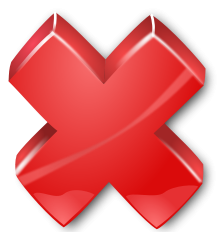 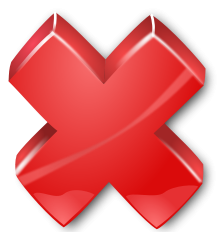 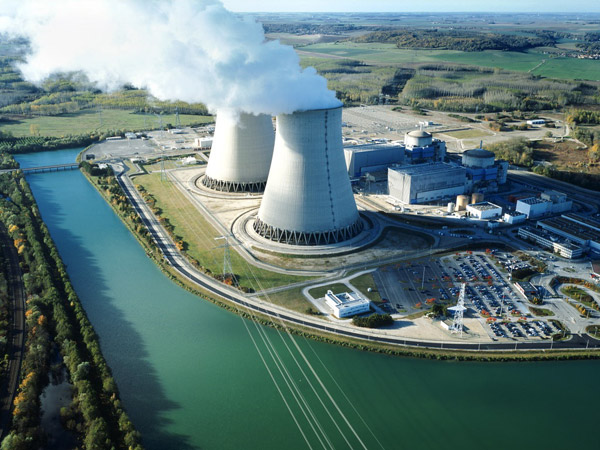 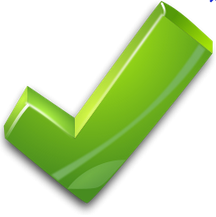 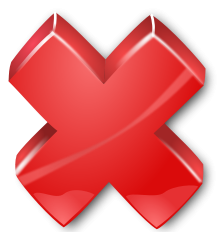 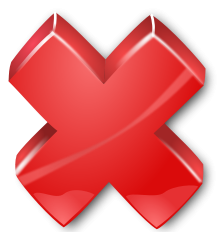 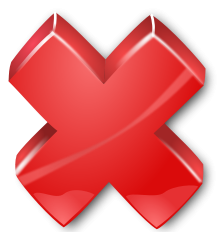 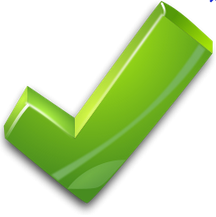 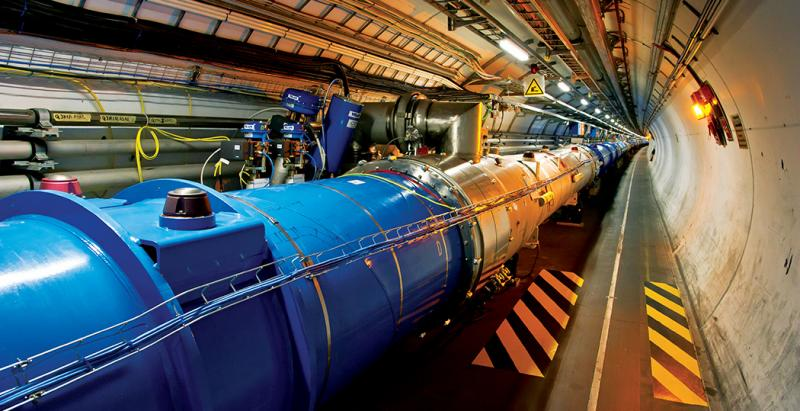 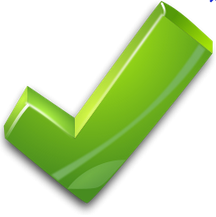 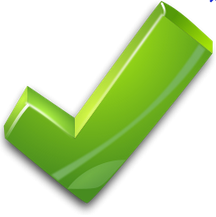 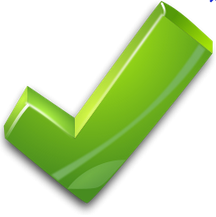 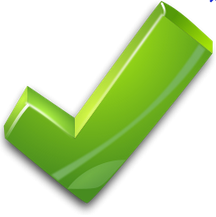 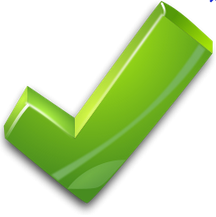 2
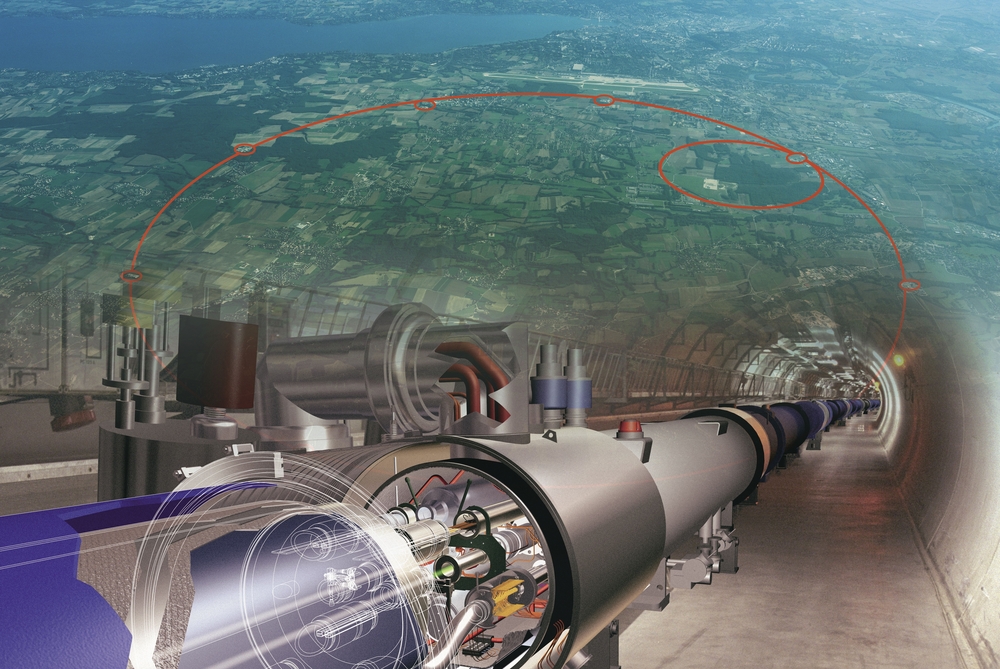 Partie 1 : De la création de particules ...
Le LHC !
3
Comment accélère-t-on des protons?
-
+
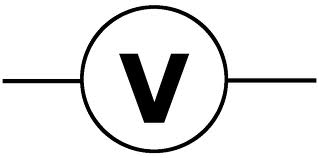 Vitesse
Accélération
Champ 
électrique
Plus les protons sont soumis à des grandes différences de potentiels
électriques, plus ils acquièrent de la vitesse.
Énergie
4
Accélérateurs de particules : Énergie
Le LHC accélère des protons à 	6.5 Tera-Electron-Volt
					6.5x1012  Electron-Volt


C'est l'énergie qu'aurait atteint un proton s'il avait été soumis une seule fois à une différence de potentiel de    	 6 500 000 000 000 Volts
Le LHC détient le record du monde  !!
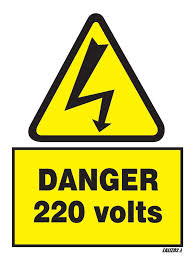 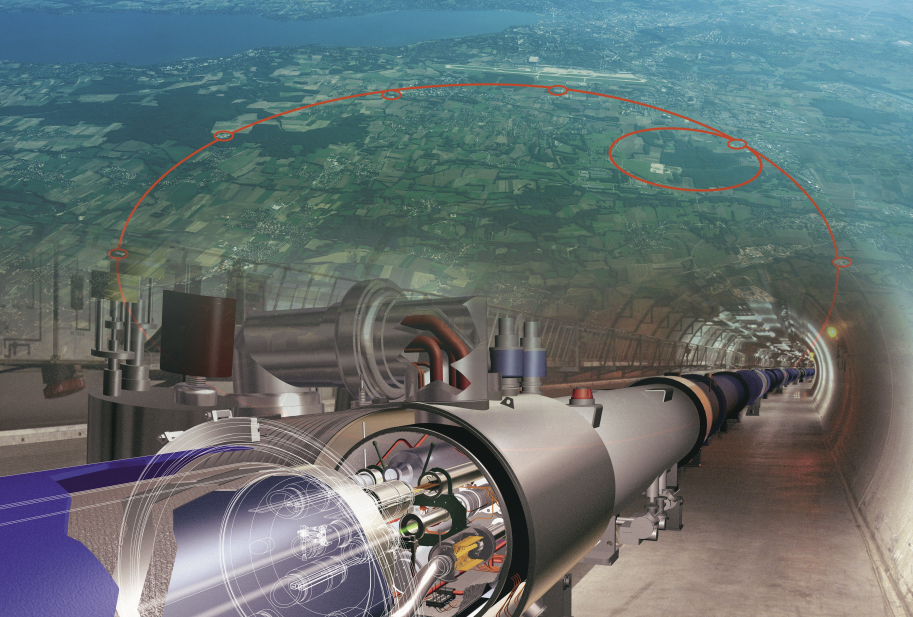 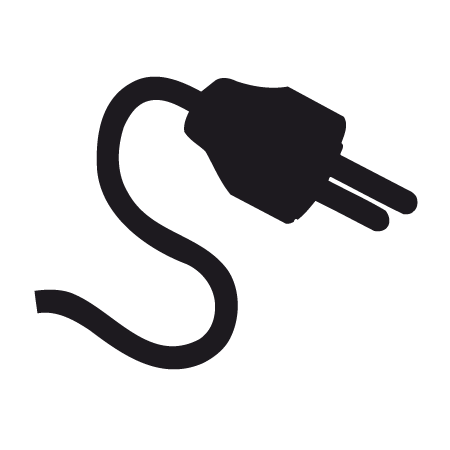 DANGER
6 500 000 000 000 volts
DANGER
220 volts
5
Comment atteindre cette énergie ?
Il n'est pas possible de délivrer une tension de  6 500 000 000 000 Volts
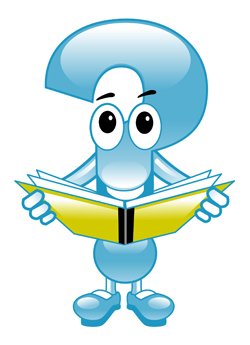 Comment est-il possible d'atteindre une telle énergie ?

Réponse : il faut courber la trajectoire les particules                                                   pour les soumettre plusieurs fois au même champ électrique
+
-
6
Comment atteindre cette énergie ?
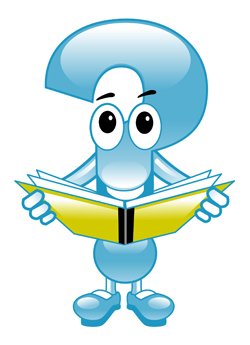 Comment peut-on courber la trajectoire d'une particule ?

Réponse : avec un champ magnétique si la particule est chargée
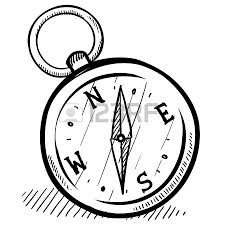 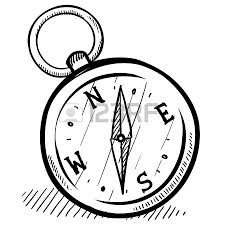 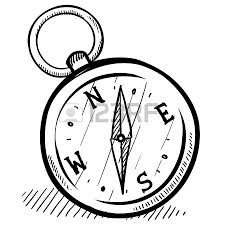 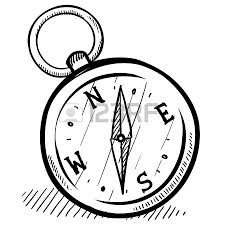 La courbure dépend du sens du champ magnétique
Accélérateur
Type LHC
Accélérer
Champ 
électrique
Courber
Champ 
magnétique
7
Accélérateurs de particules : vitesse
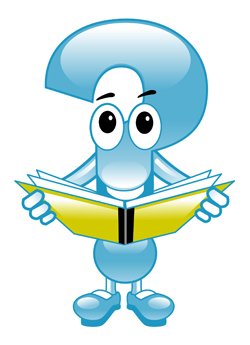 Lorsque l'on accélère des particules, à quoi ressemble la courbe 
d'évolution de l'énergie en fonction de la vitesse ?
Énergie limite
Vitesse limite
énergie
c
vitesse
c)
a)
b)
d)
e)
8
Accélérateurs de particules : vitesse
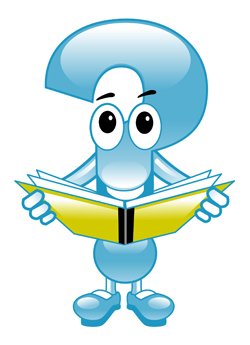 Lorsque l'on accélère des particules, à quoi ressemble la courbe 
d'évolution de l'énergie en fonction de la vitesse ?
Réponse :  e)
énergie
Einstein
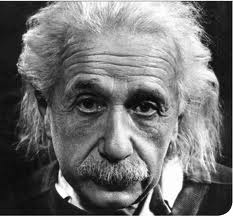 vitesse
Vitesse des protons au LHC :
 99.999999% de la vitesse de la lumière
Vitesse limite
 = 
Vitesse de la lumière
9
A quoi ressemble une collision de protons ?
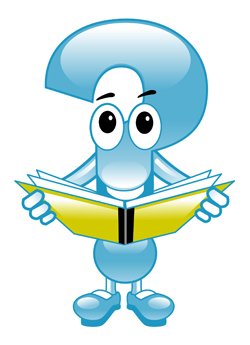 Que se passe-t-il lors d'une collision de protons ?
Quelle illustration représente le mieux cette collision ?
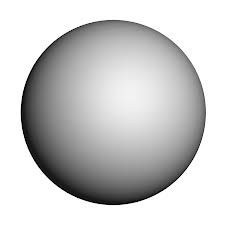 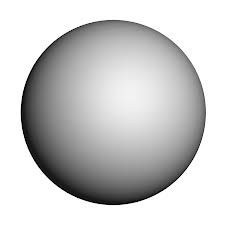 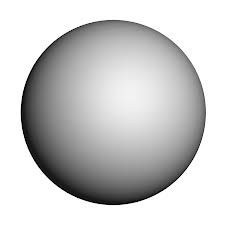 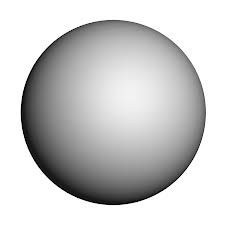 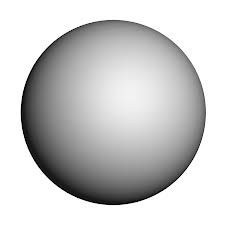 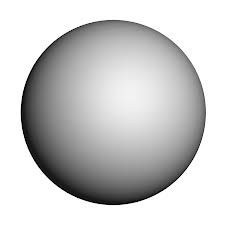 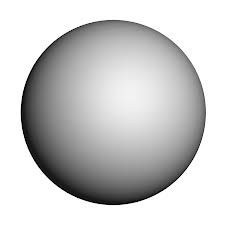 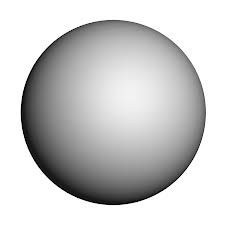 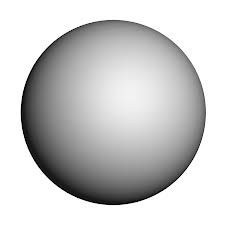 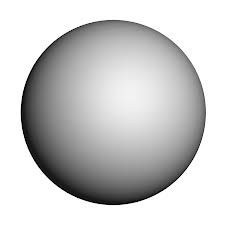 Réponse A
10
A quoi ressemble une collision de protons ?
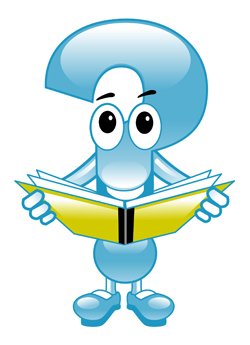 Que se passe-t-il lors d'une collision de protons ?
Quelle illustration représente le mieux cette collision ?
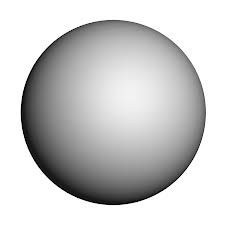 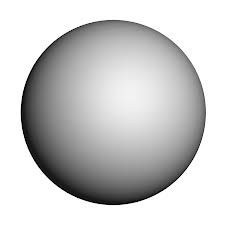 Réponse B
11
Collision proton-proton
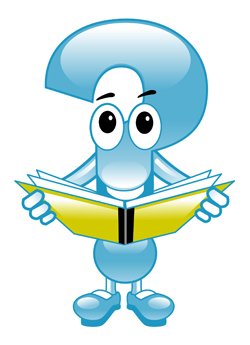 Que se passe-t-il lors d'une collision de protons ?
Quelle illustration représente le mieux cette collision ?
Réponse B
Une collision de  « protons », ne produit pas des « bouts » de protons .



 La collision permet de créer de nouvelles particules : 
De nature différente à celle des protons
Beaucoup plus que 2 particules après la collision
12
Collisions : transformation de l'énergie
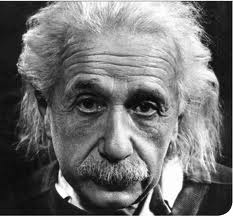 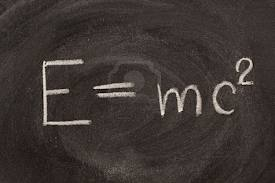 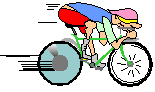 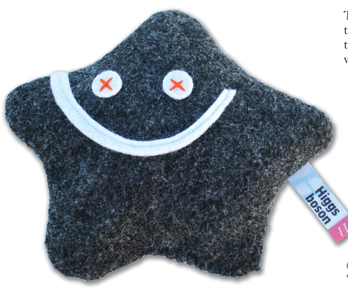 Boson de Higgs
~ 125 x la masse du proton
« Devise du LHC » : 
battre des records d'énergie pour produire des particules très massives !!
13
Le CERN
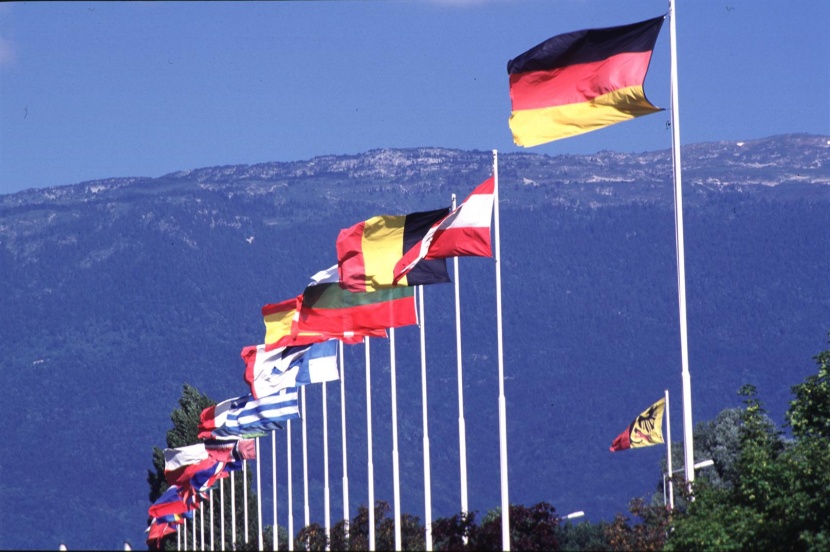 Le plus grand laboratoire au monde
        - 100 nationalités.
        - 10 000 scientifiques.
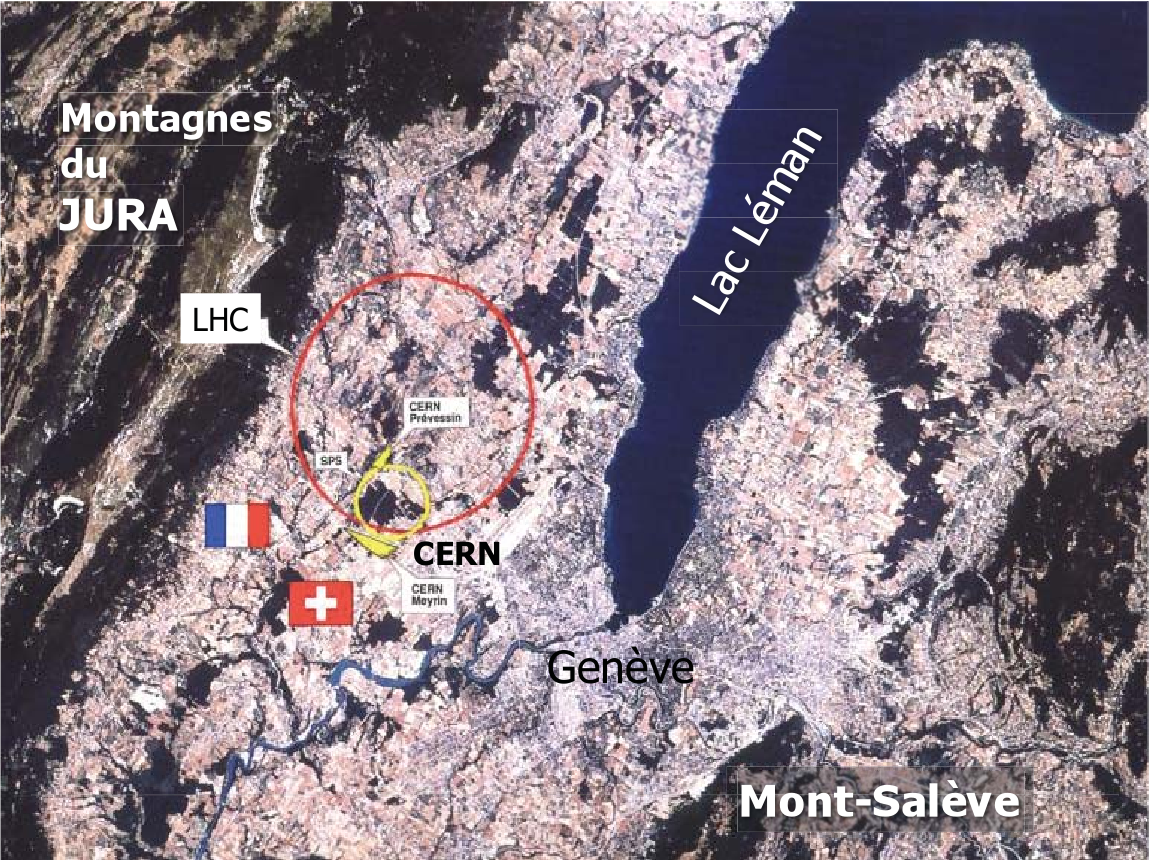 Situé sur la frontière franco-suisse, près de Genève
Applications
web
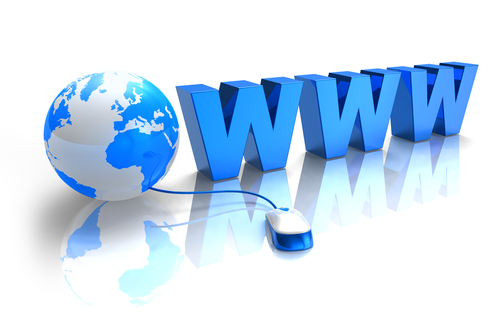 Découvertes
Prix Nobel
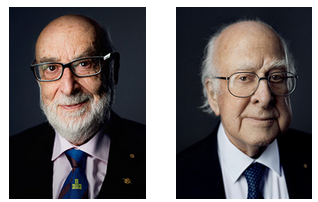 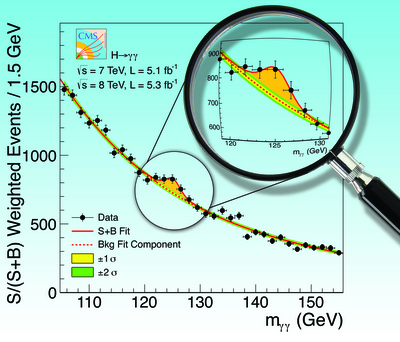 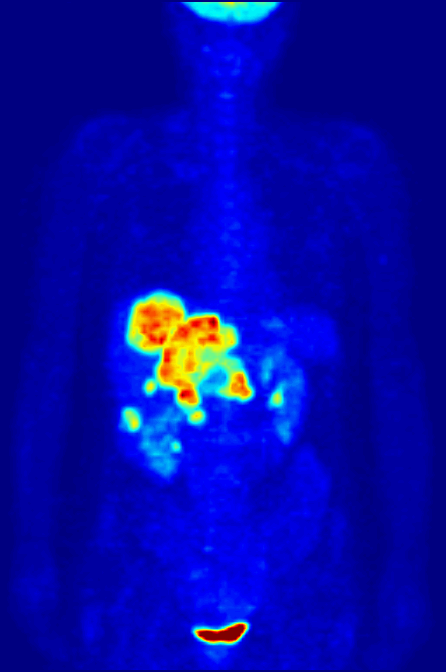 hadronthérapie
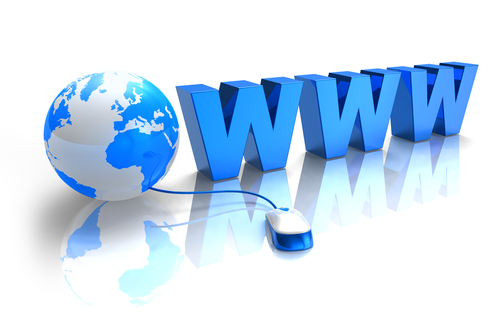 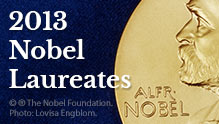 14
Le LHC
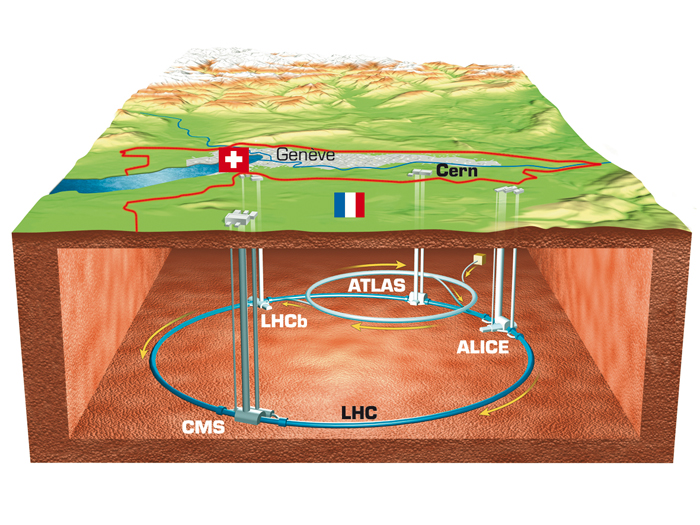 100 m
Large :   anneau de 27 km de circonférence 
Hadron : = protons 
Collider : production de collisions frontales
15
Une collision au LHC ...
16